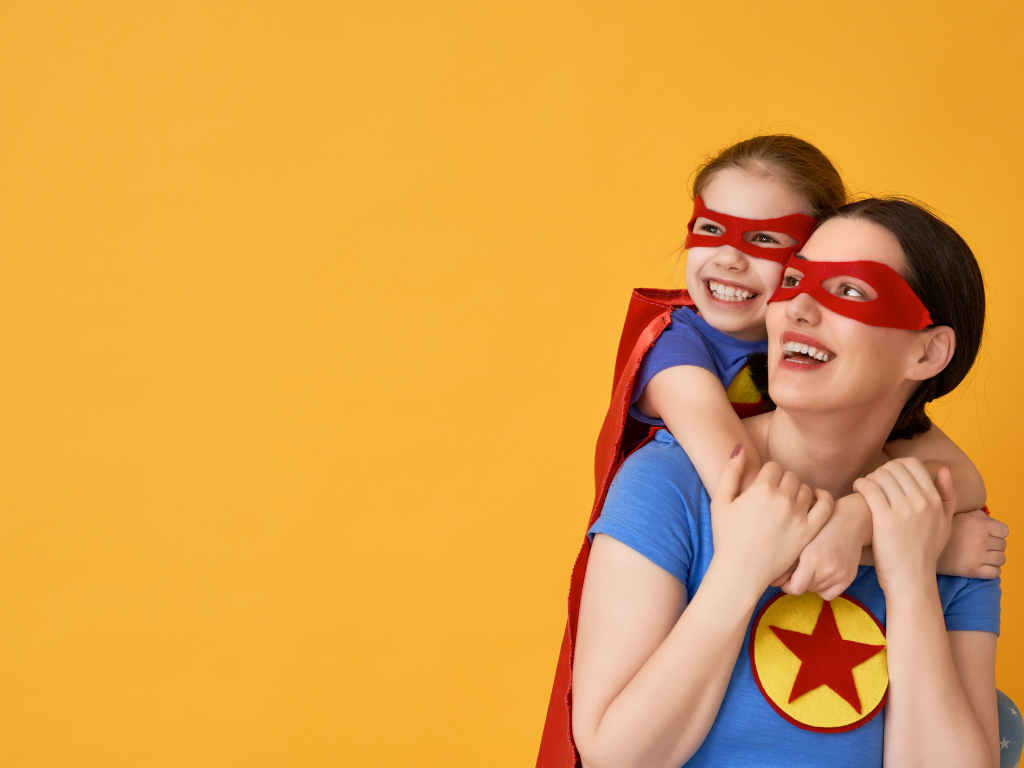 Do What You Do Best and 
Outsource the Rest
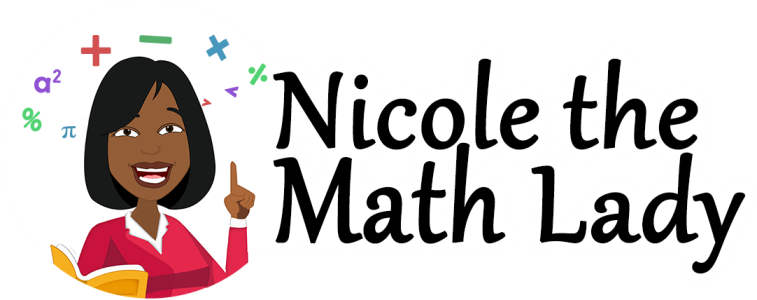 [Speaker Notes: Nicole’s introduction - Hi I’m NTML.  Our customers outsource their math teaching to us. 
I’m also a homeschool mom.  When I first started homeschooling, I tried to do everything all myself. I teach math and reading.  I have built a team and I manage them to teach reading comprehension/grammar, social studies, science, and coding.

Katie’s introduction]
4+ years
2nd/3rd year
First-timers
Who’s Here?
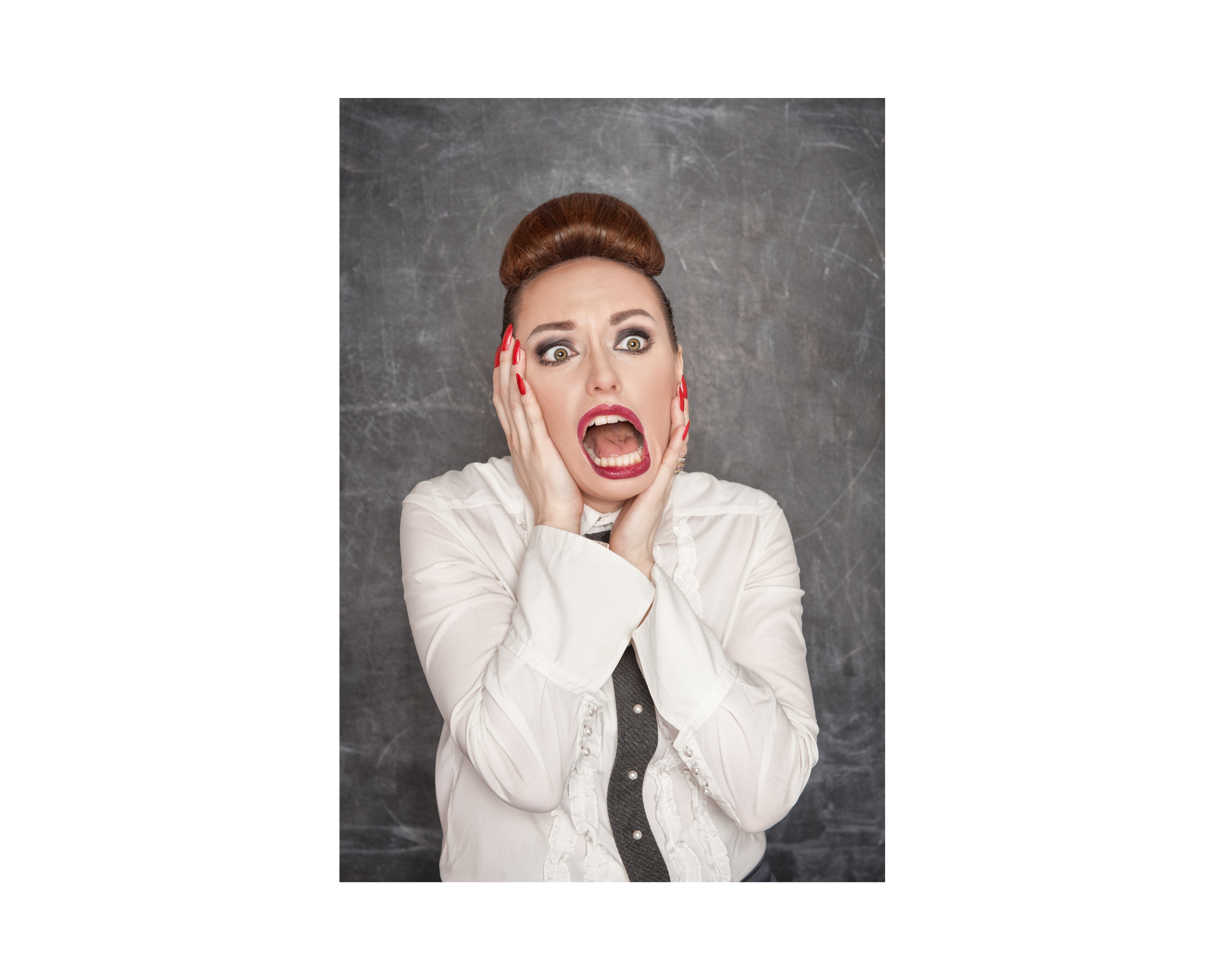 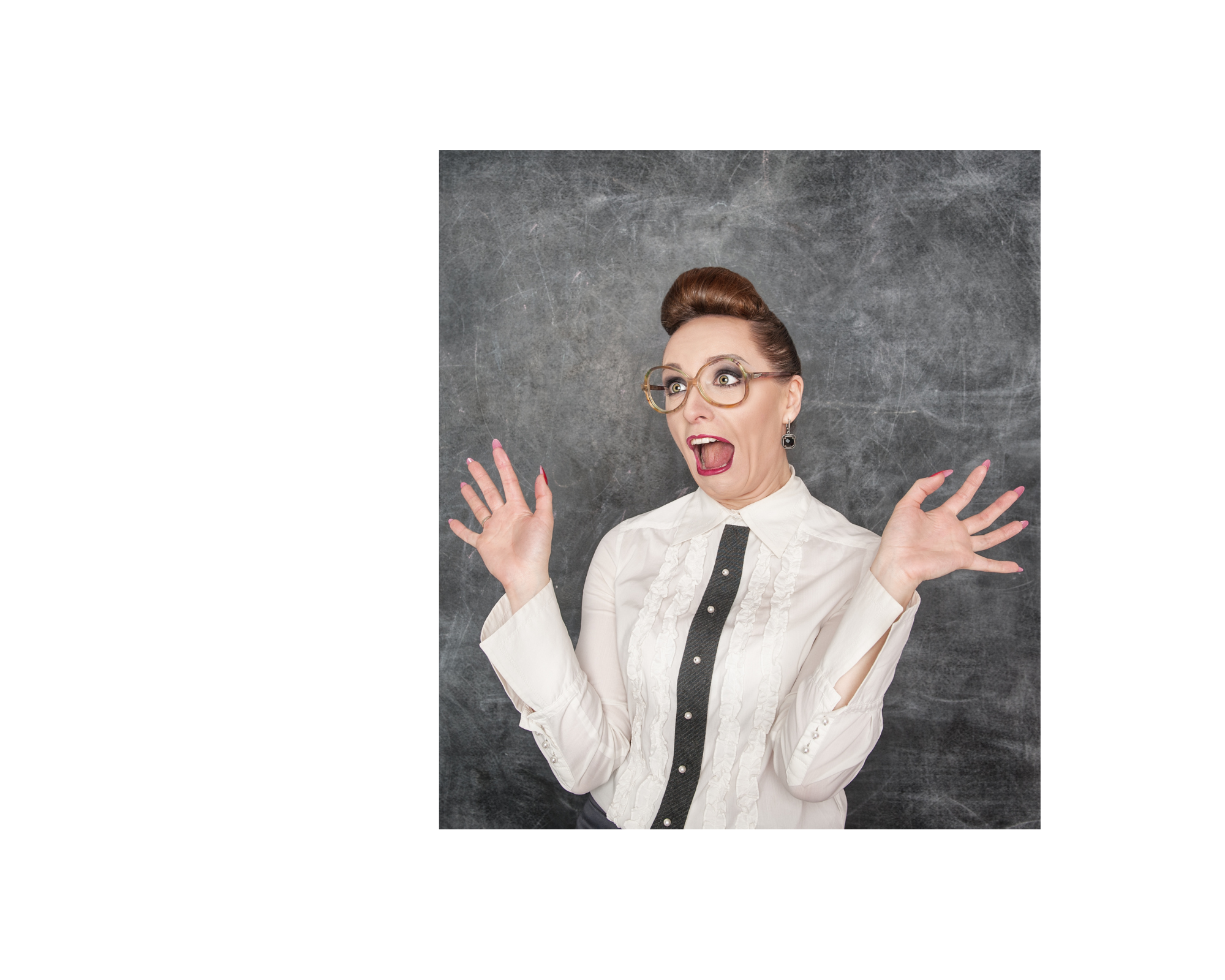 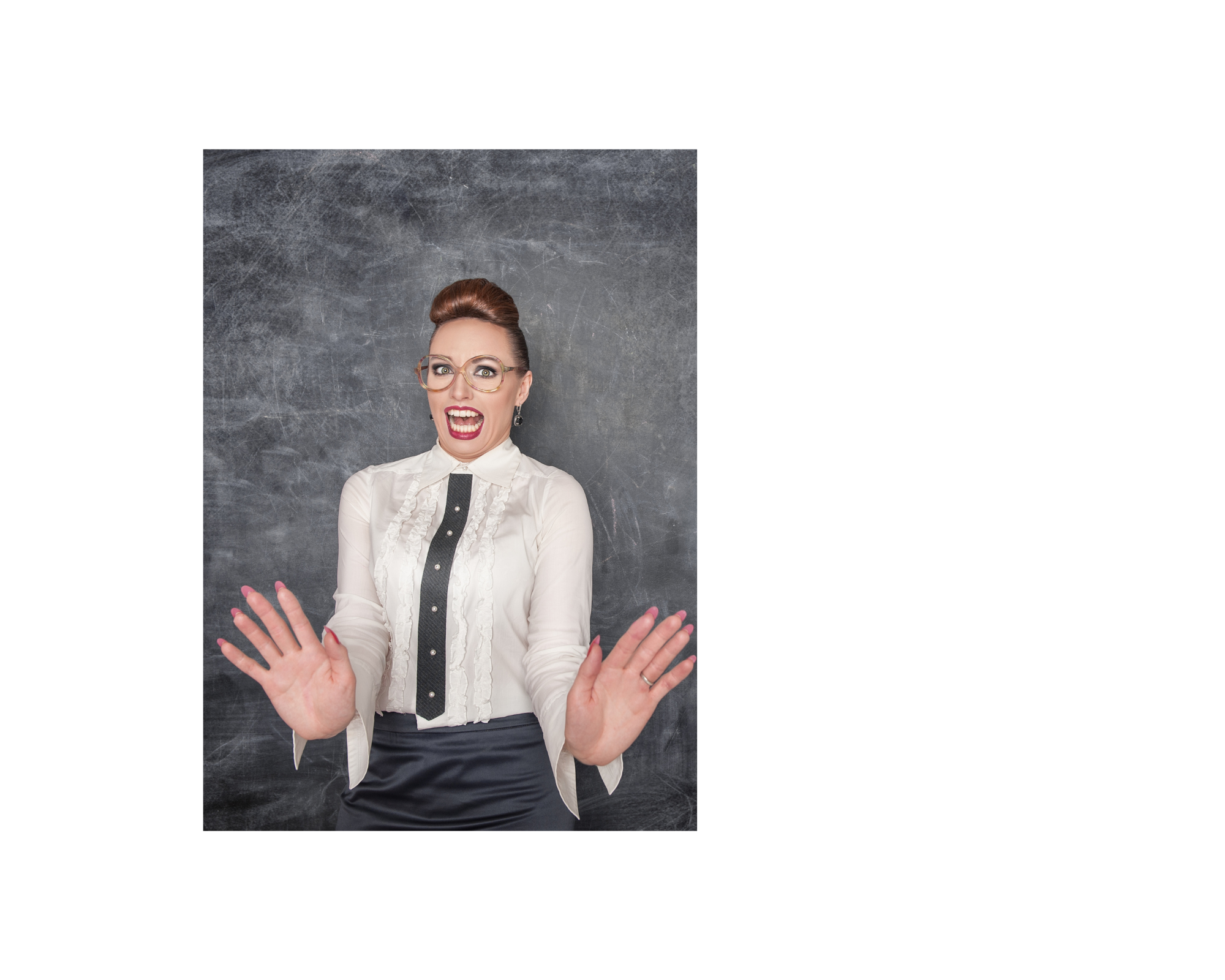 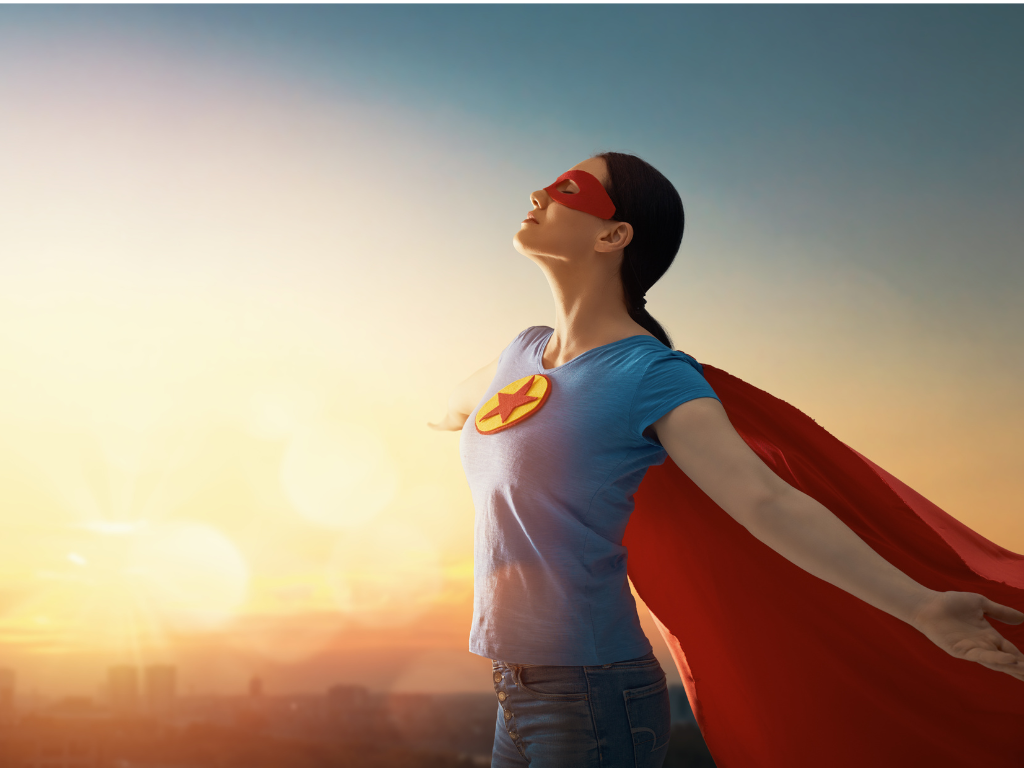 Step 1
Give yourself permission to not do it all
I am my child’s best teacher.
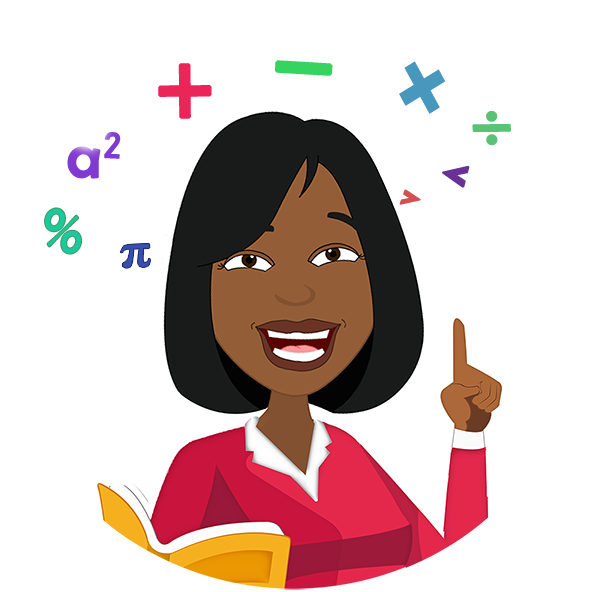 [Speaker Notes: Discuss pros/cons of this statement with your partner.  Debrief]
I manage my homeschool and I’m one of my child’s awesome teachers.
I am my child’s best teacher.
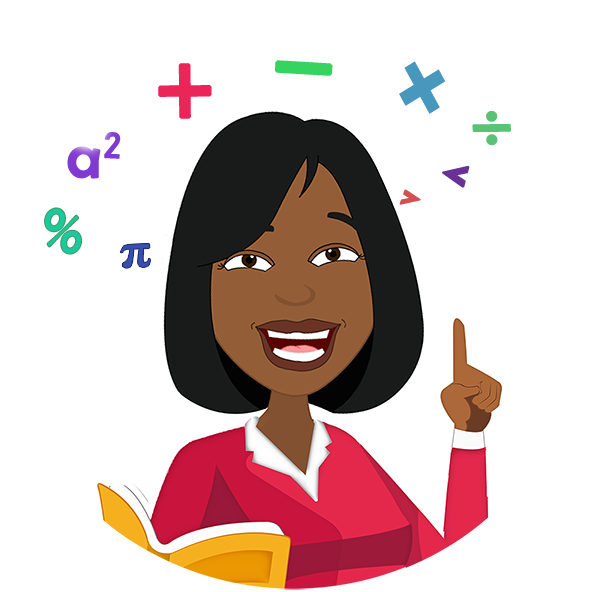 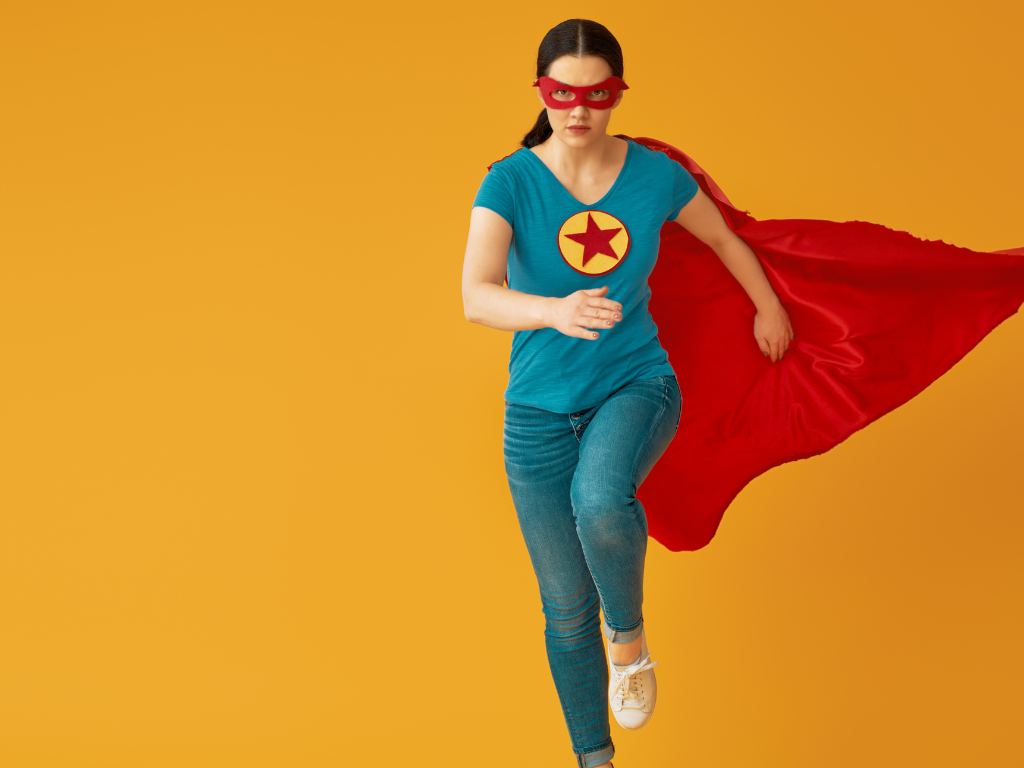 Step 2
Build the Right Team
Building Your Team
What do 
I want?
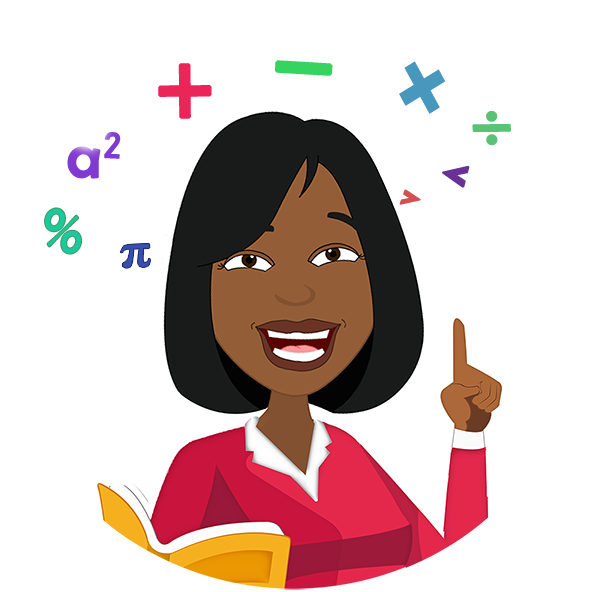 [Speaker Notes: What are the characteristics you are looking for?]
Homeschooling styles
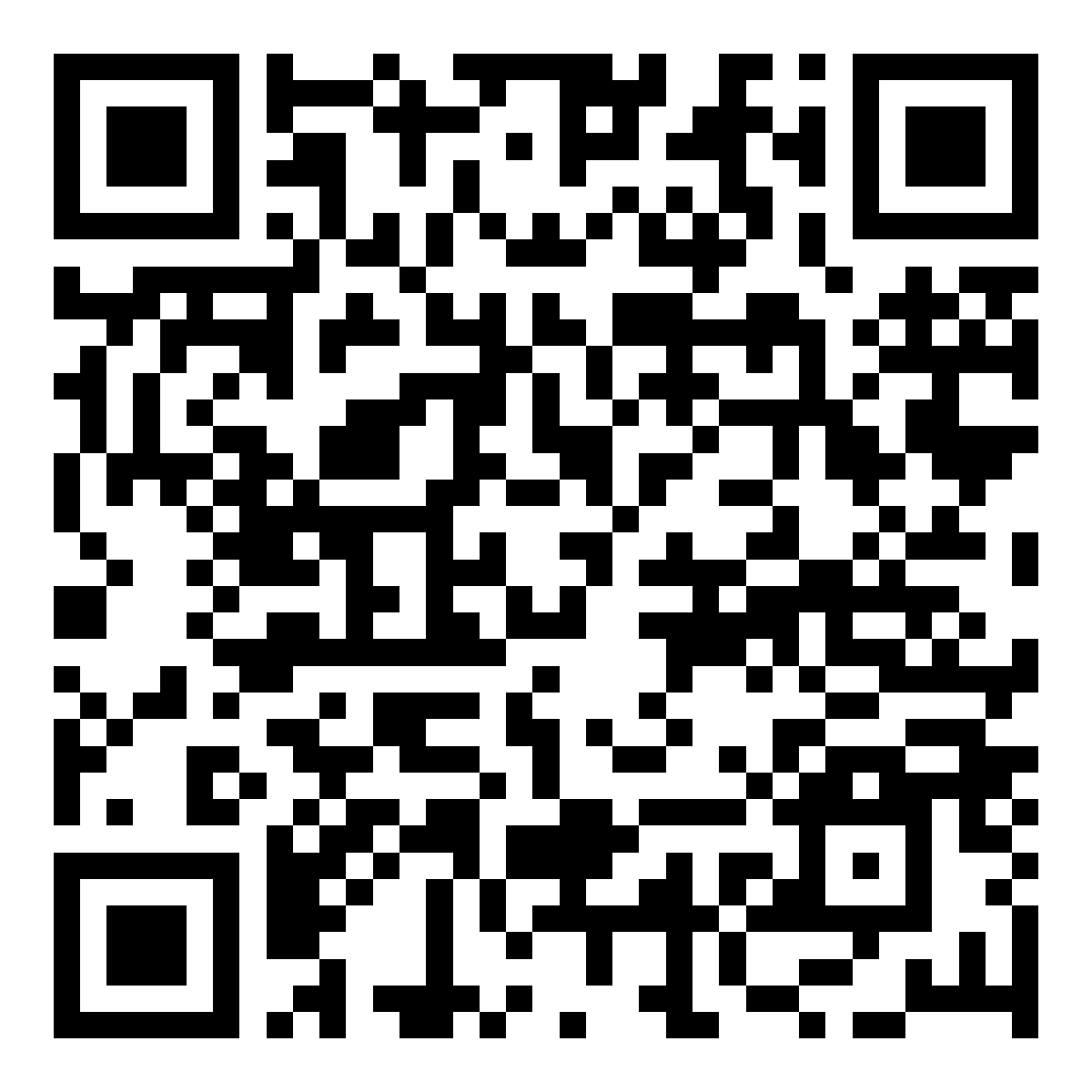 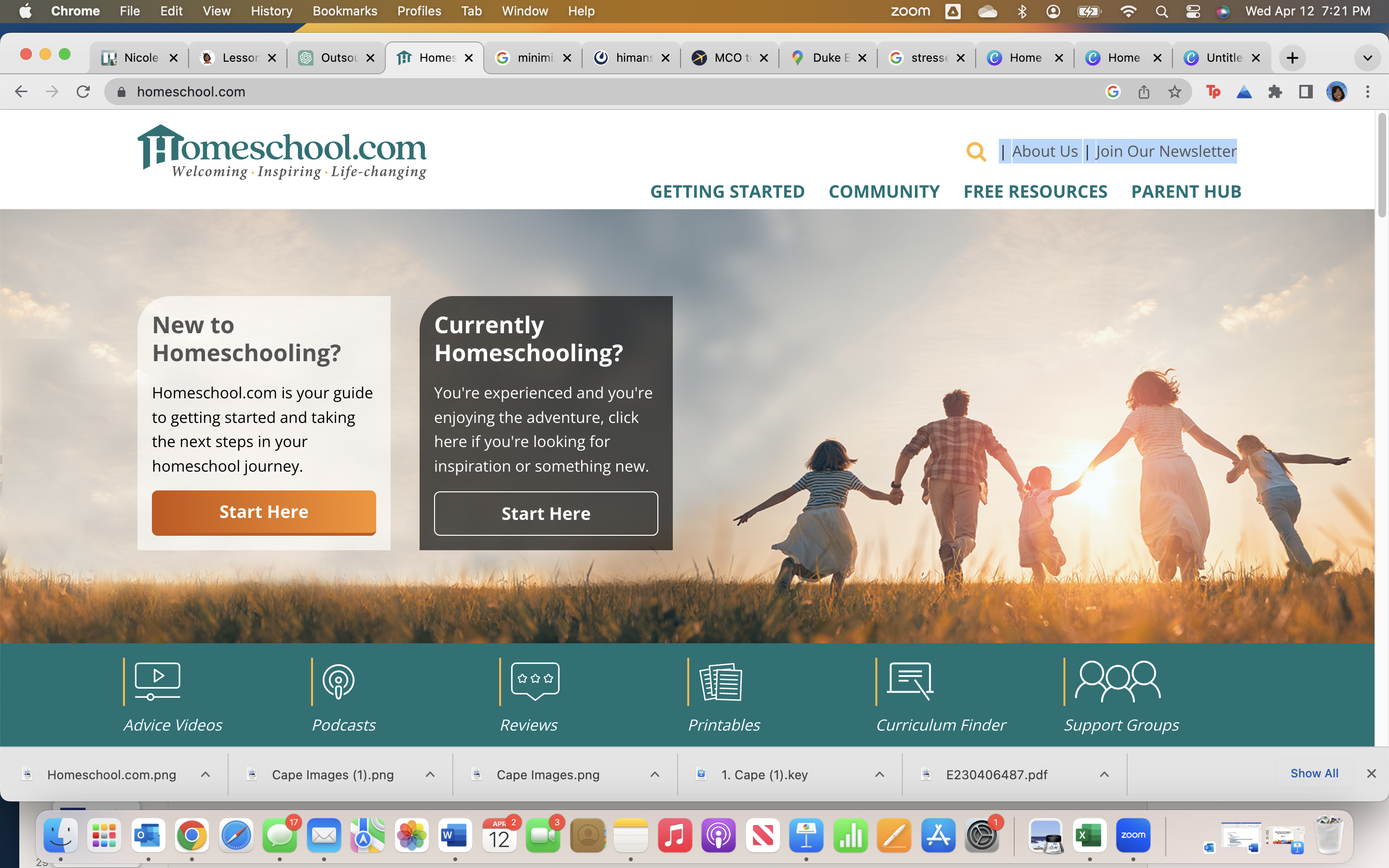 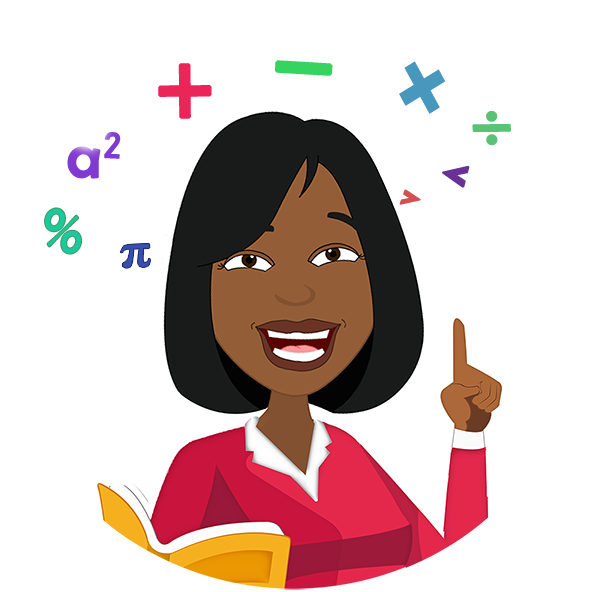 [Speaker Notes: Understanding your style - so you know what you’re looking for 
Either someone in the style you prefer or be open to other styles.]
Learning Environments
Group size
Location
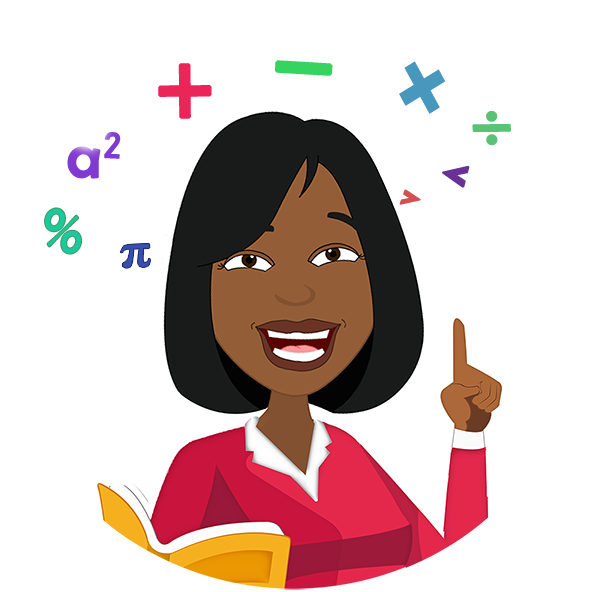 Learning Environments
David - Math
Group size
Location
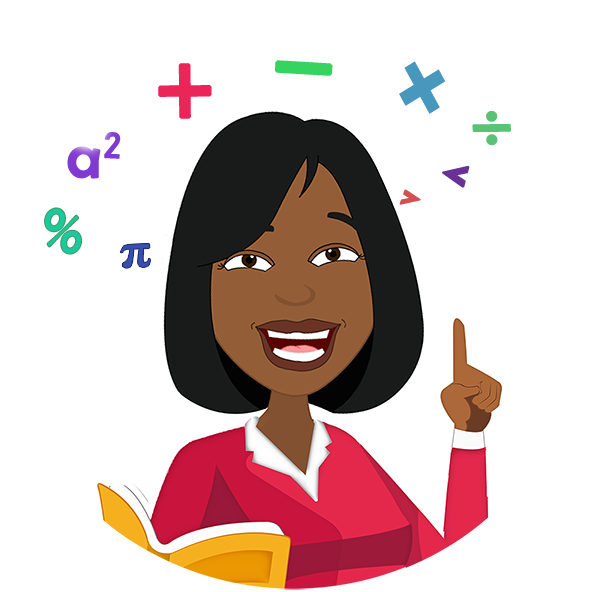 [Speaker Notes: Have them select a student/subject]
Learning Environments
David - Spanish
Group size
Location
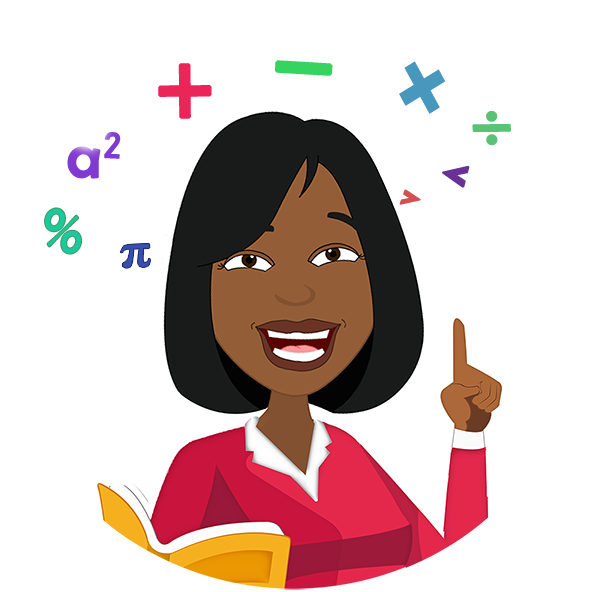 Instructor qualities
Education
Experience
Student Engagement Methods
Communication Skills 
Accessibility
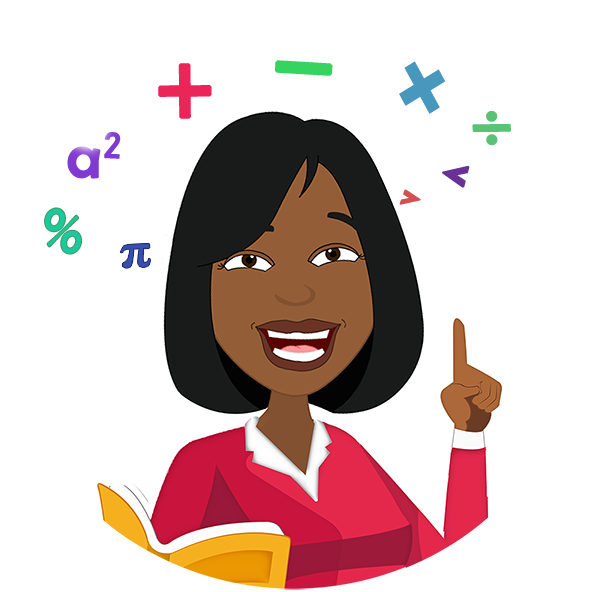 PRICE
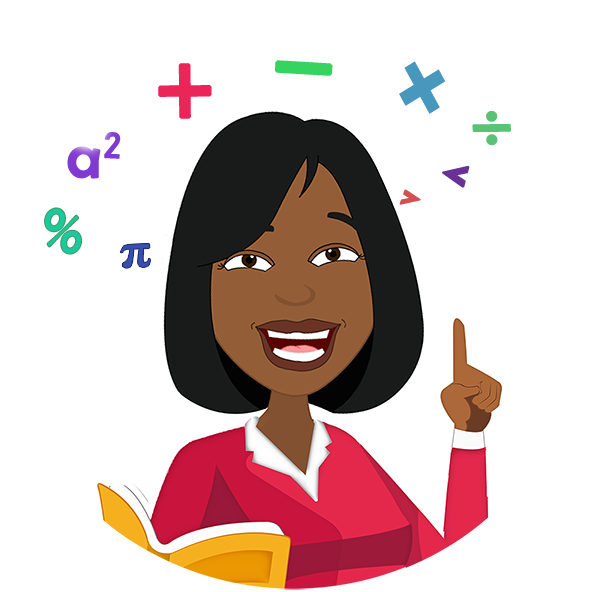 [Speaker Notes: We’ve heard from parents that money can be a reason that stops people from building a team.  How many of you have a concern about money?

You may have to spend some money.  
But we’re here to let you know that not everything costs a lot of money.  
There are free/lower cost resources that are great.  
Also just because it costs a lot of $$; doesn’t mean it’s automatically better/good.]
WHAT do I Want
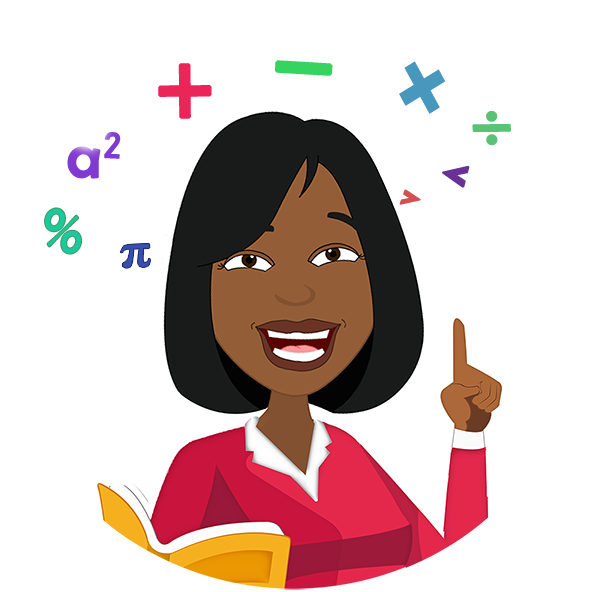 Building Your Team
What do 
I want?
Where can 
I find it?
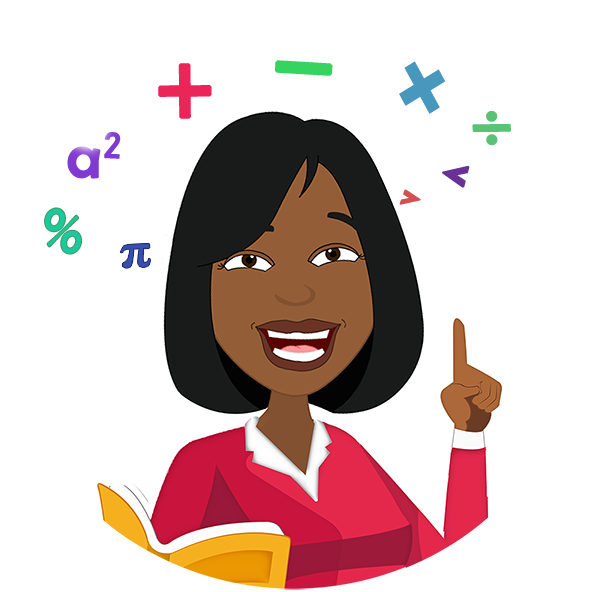 [Speaker Notes: What are the characteristics you are looking for?]
Where to find help
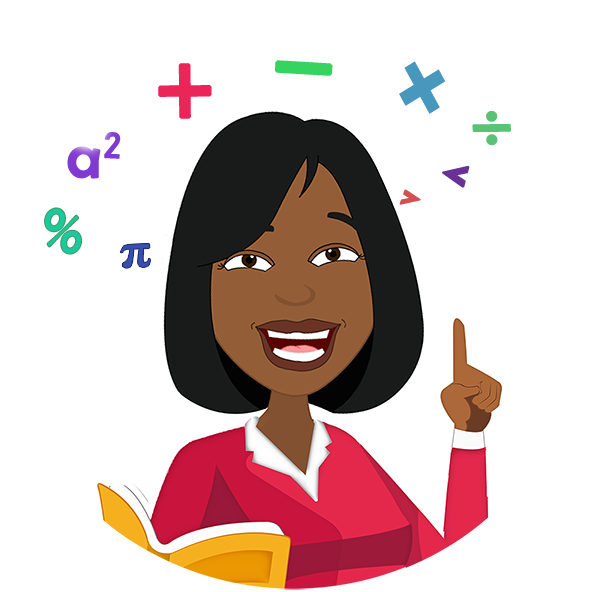 Educational Platforms
Easy Peasy
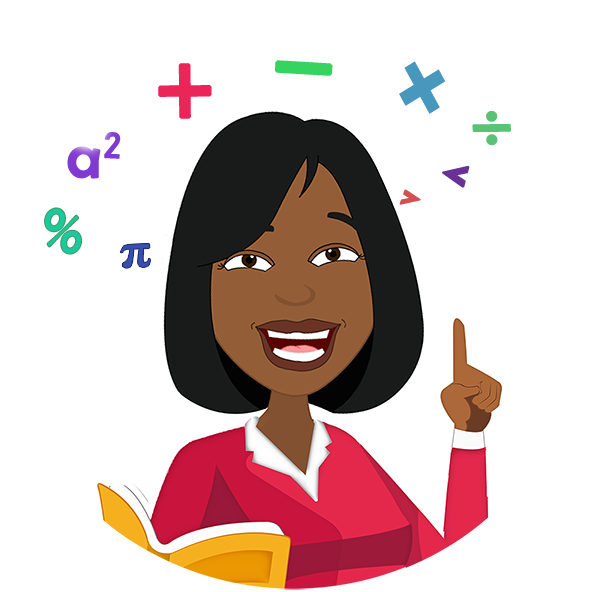 Virtual 
School
Where to find help
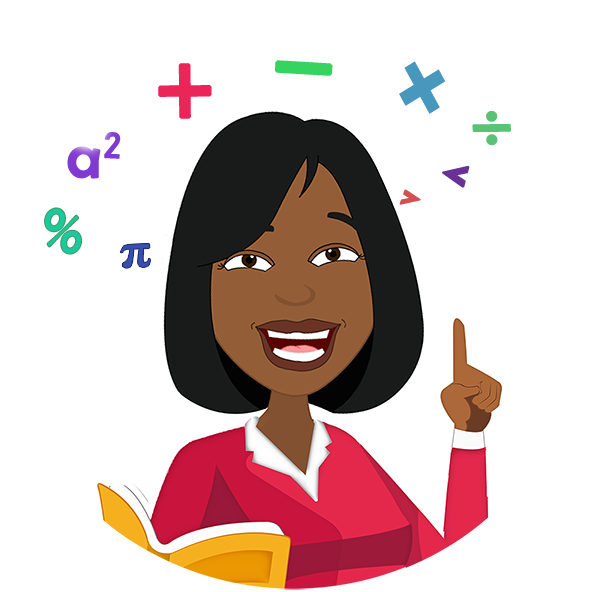 [Speaker Notes: Have them work with a partner.]
Building Your Team
How do 
I know if 
it’s a fit?
What do 
I want?
Where can 
I find it?
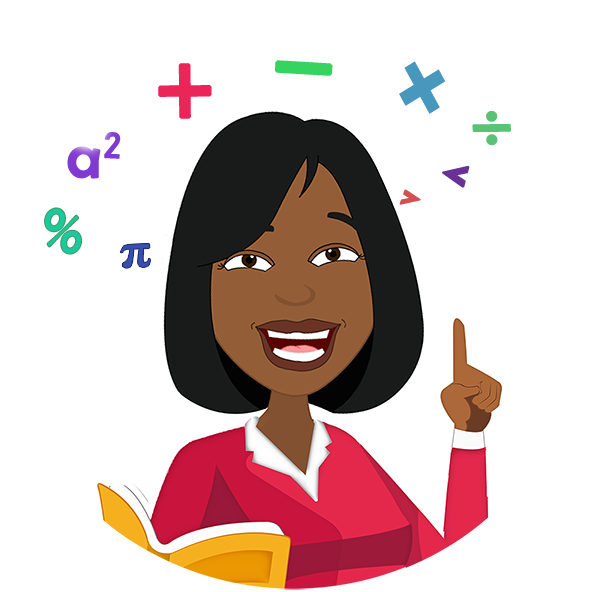 [Speaker Notes: What are the characteristics you are looking for?]
Do a Trial
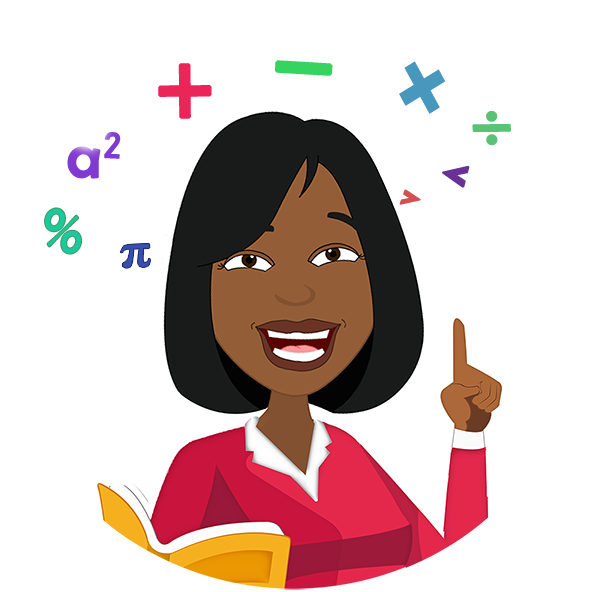 [Speaker Notes: Teacher who came to my house]
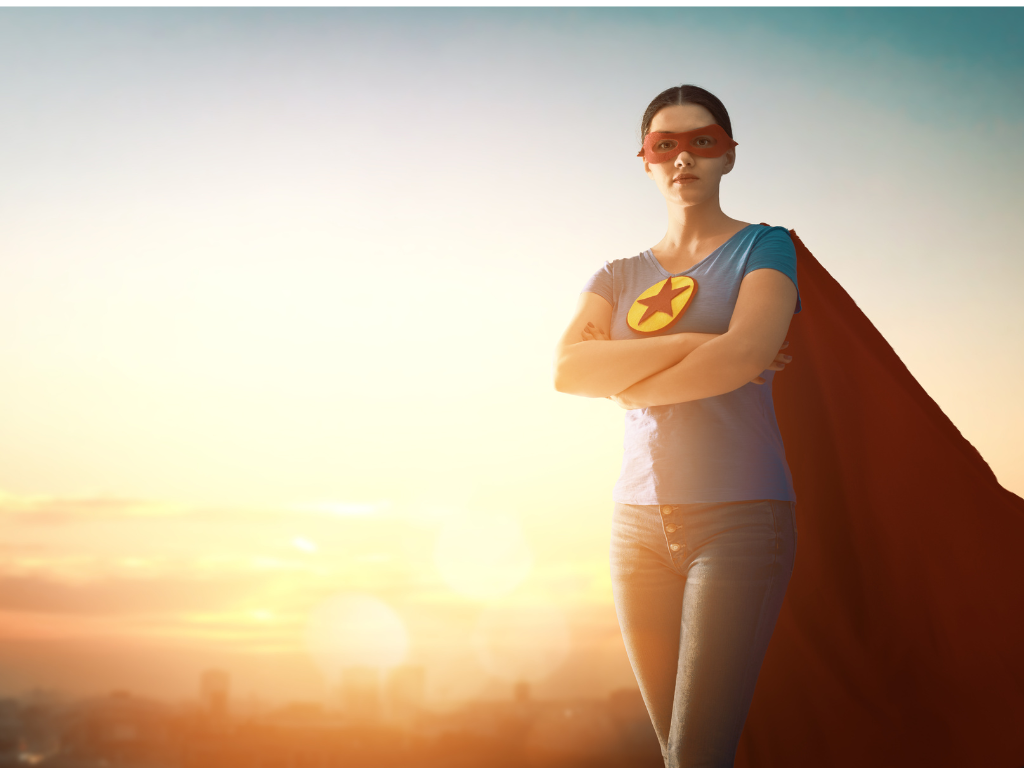 Step 3
Monitor and Evaluate
HOW TO AVOID THINGS 
GOING WRONG
Pay attention to warning signs

Trust your gut


Communicate
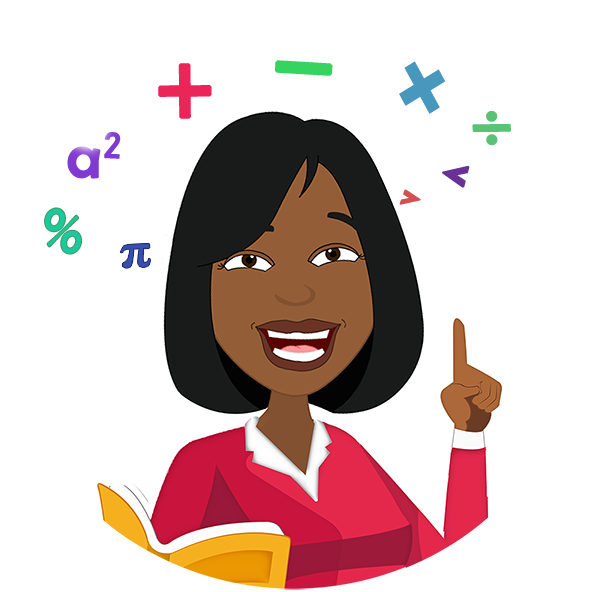 Check on progress
Ask Your Student
Observe/Listen in on a Session
Have a Teacher Conference (In-person/Zoom)
Ask for Formal/Informal Assessments
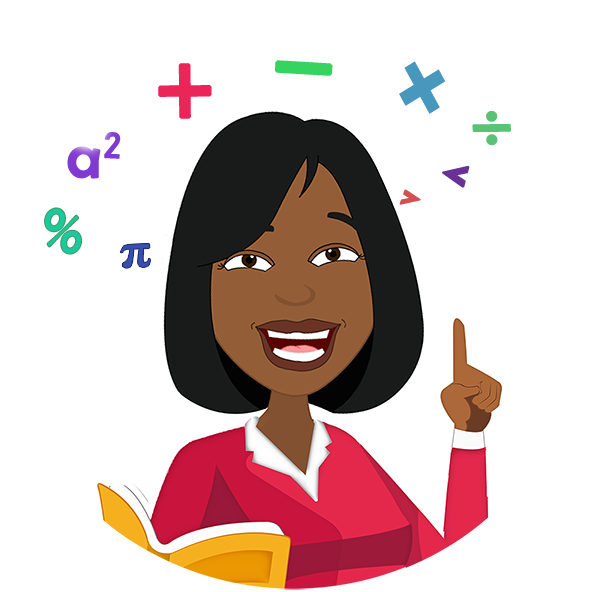 Acknowledge  
your team
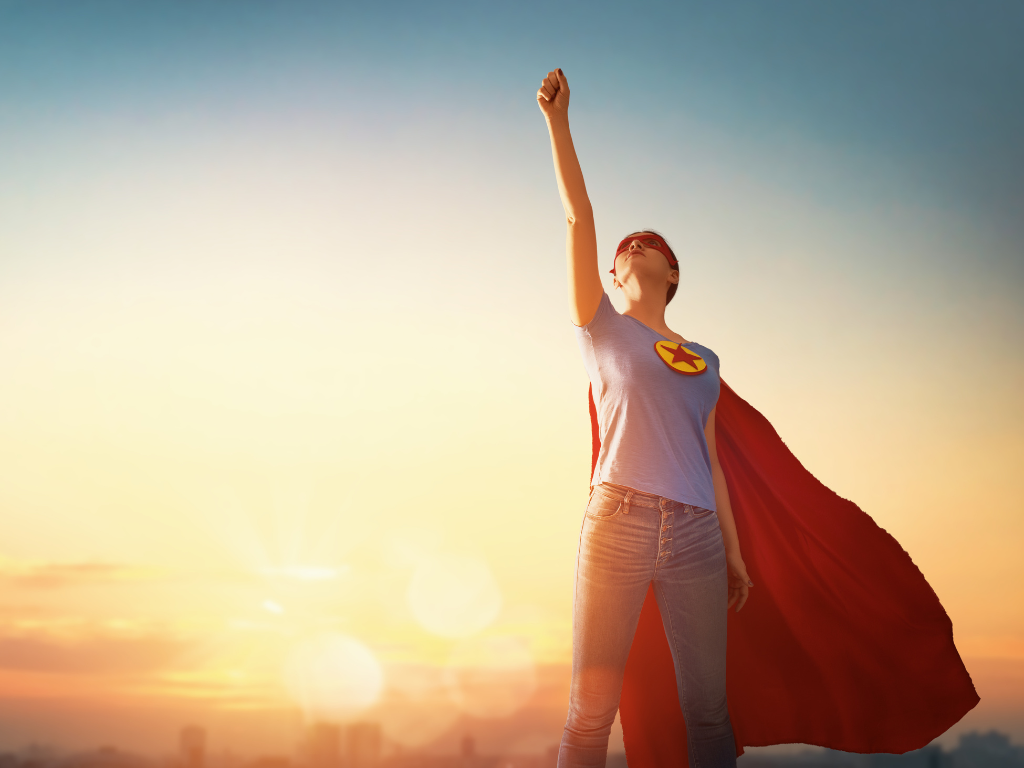 What Worked?
What Didn’t?
Make Decisions for Next Year
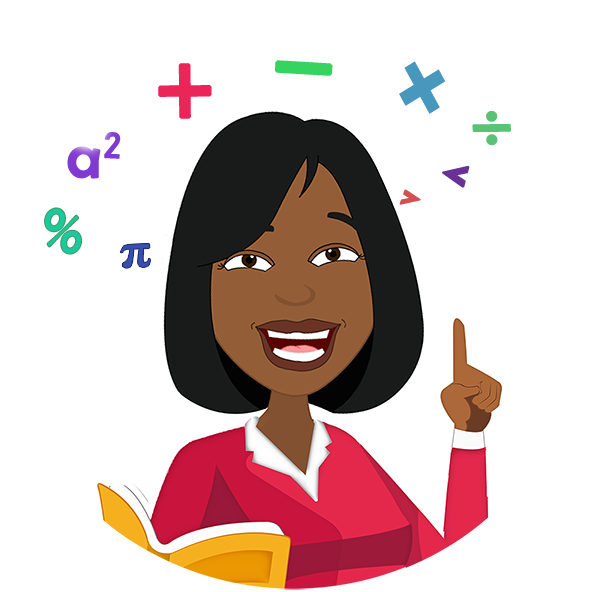 Videos

Automated Online Grading

Tools to Close Gaps (One-Minute Tutorials & Mastery Bank)

Starts at $59 a year for single student/$99 a year for a family
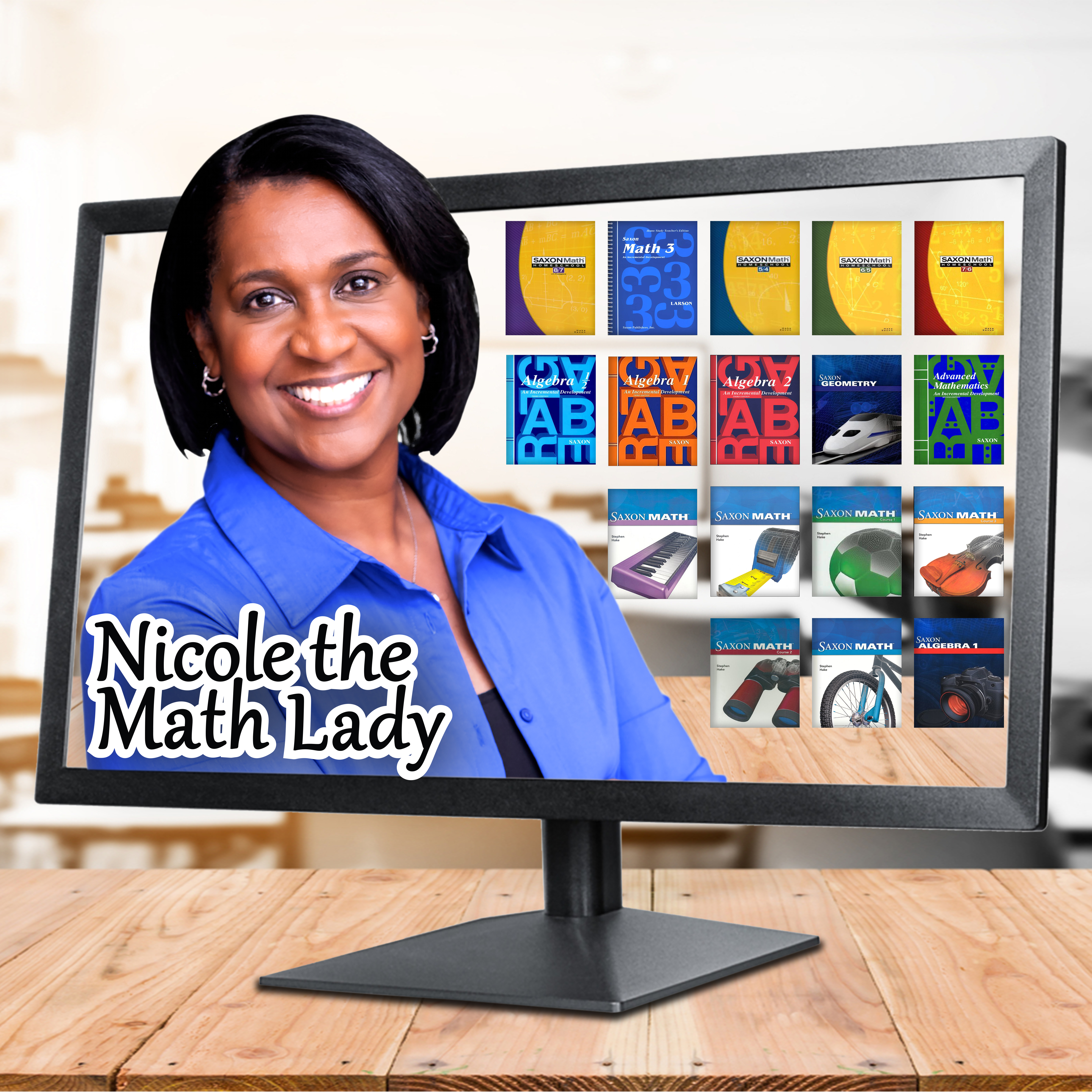 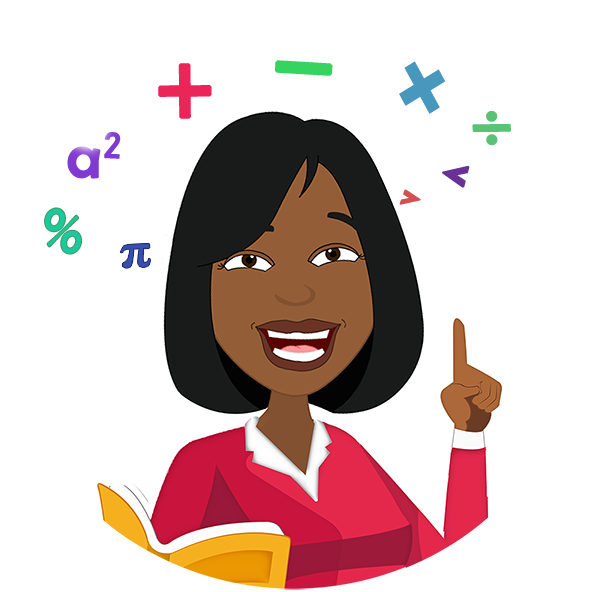 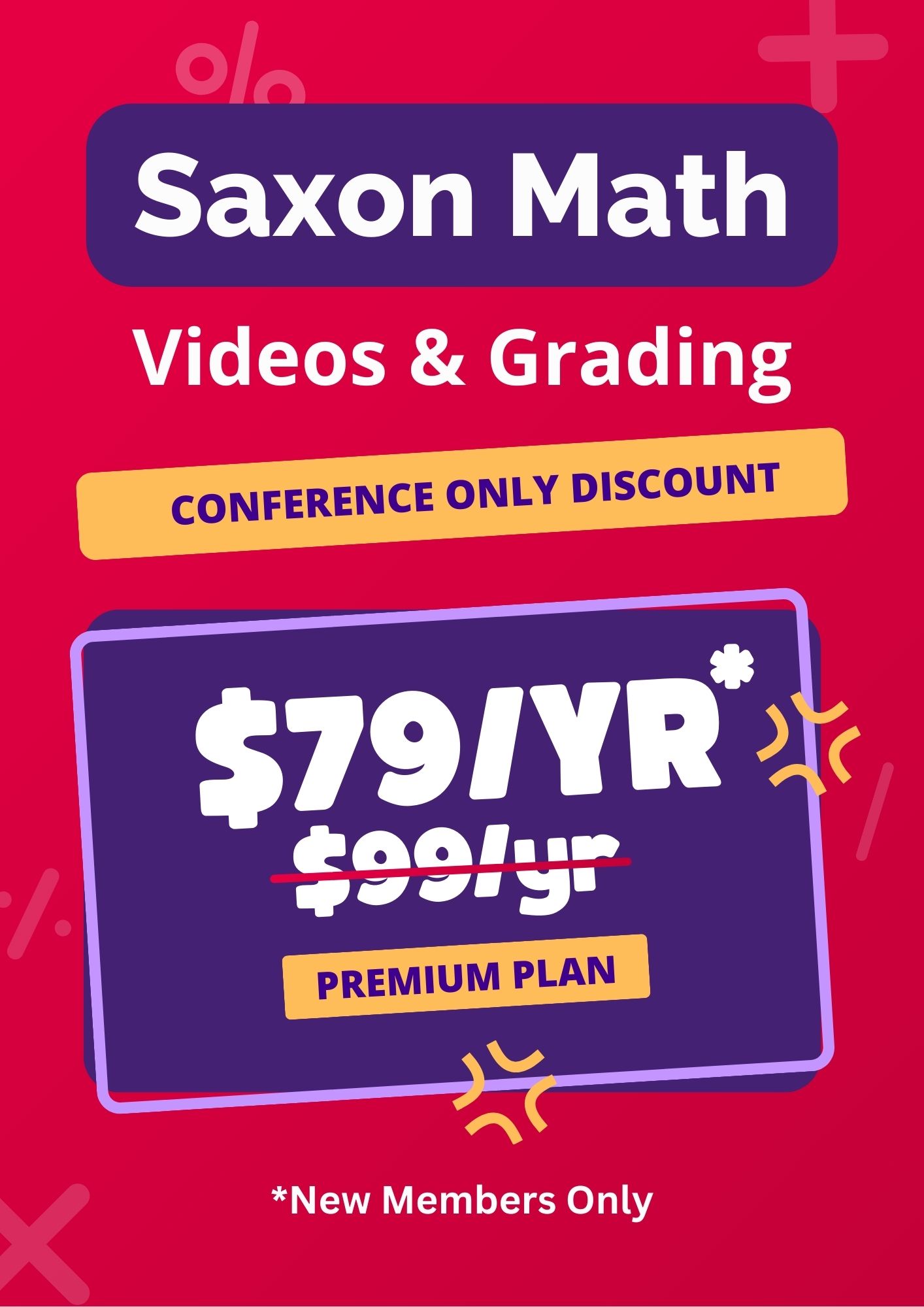 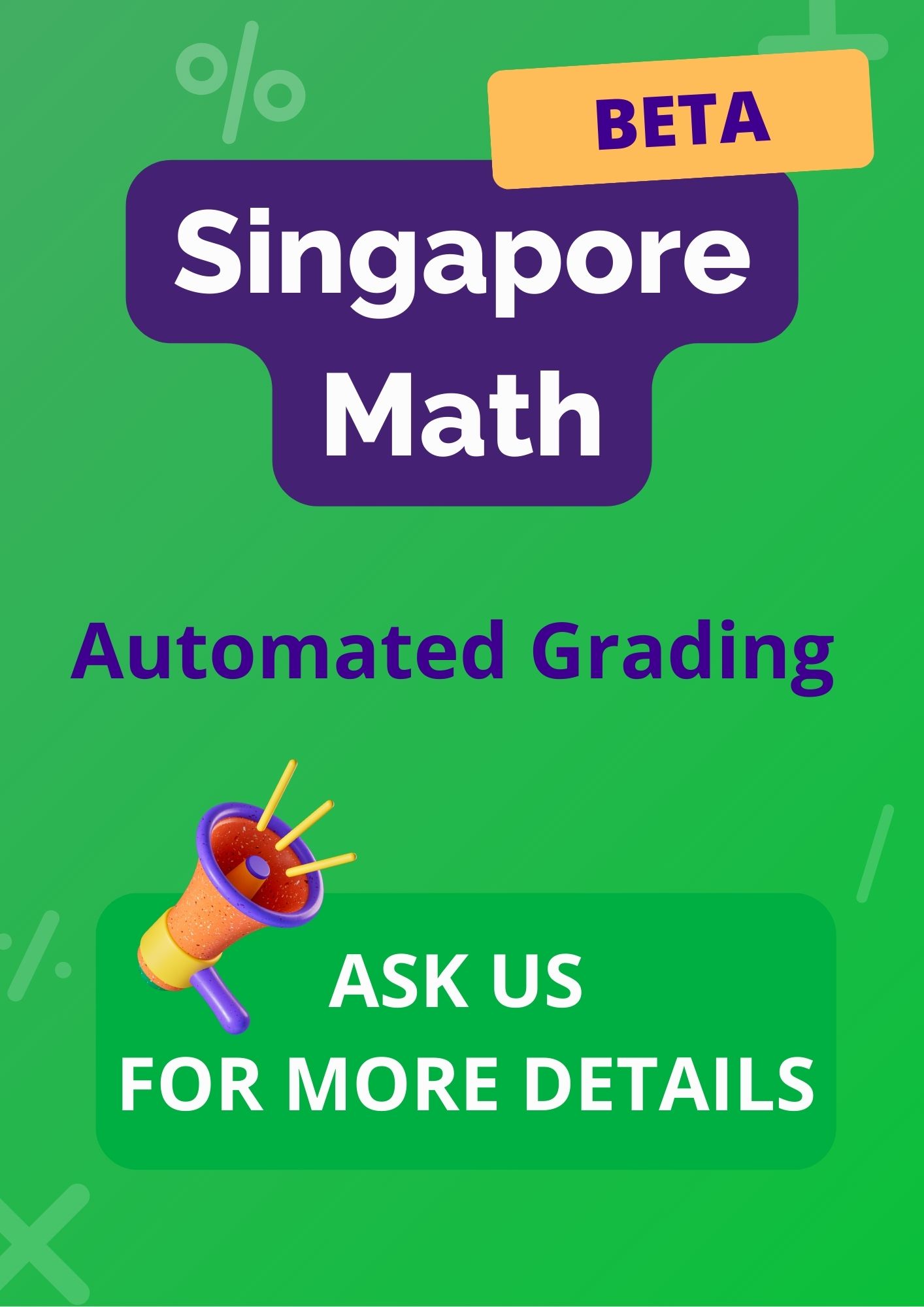 https://singapore.nicolethemathlady.com/
Learn Addition & Subtraction Math Facts in 60 days

Learn Multiplication & Division Facts in 90 days

Starts at $21.99 for single student
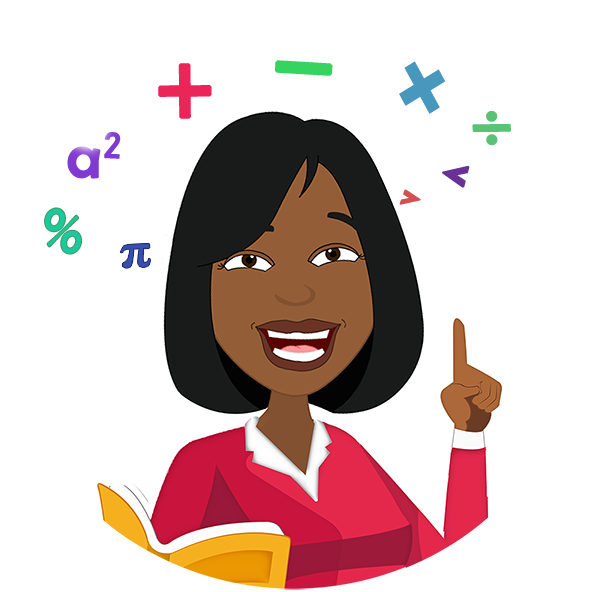 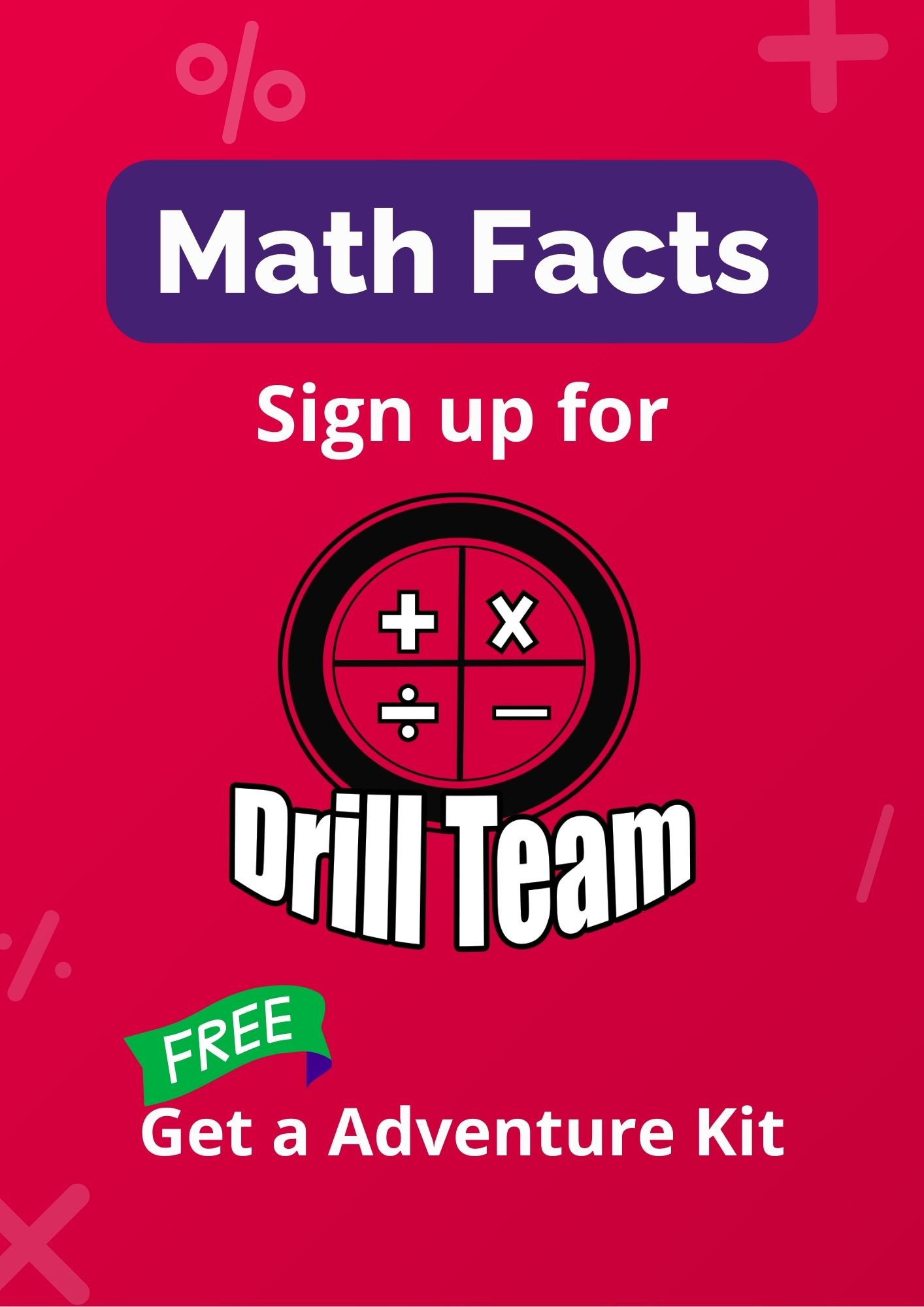 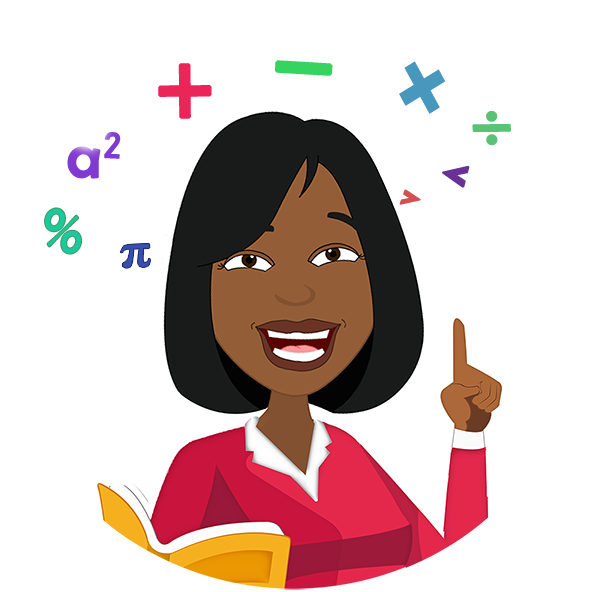 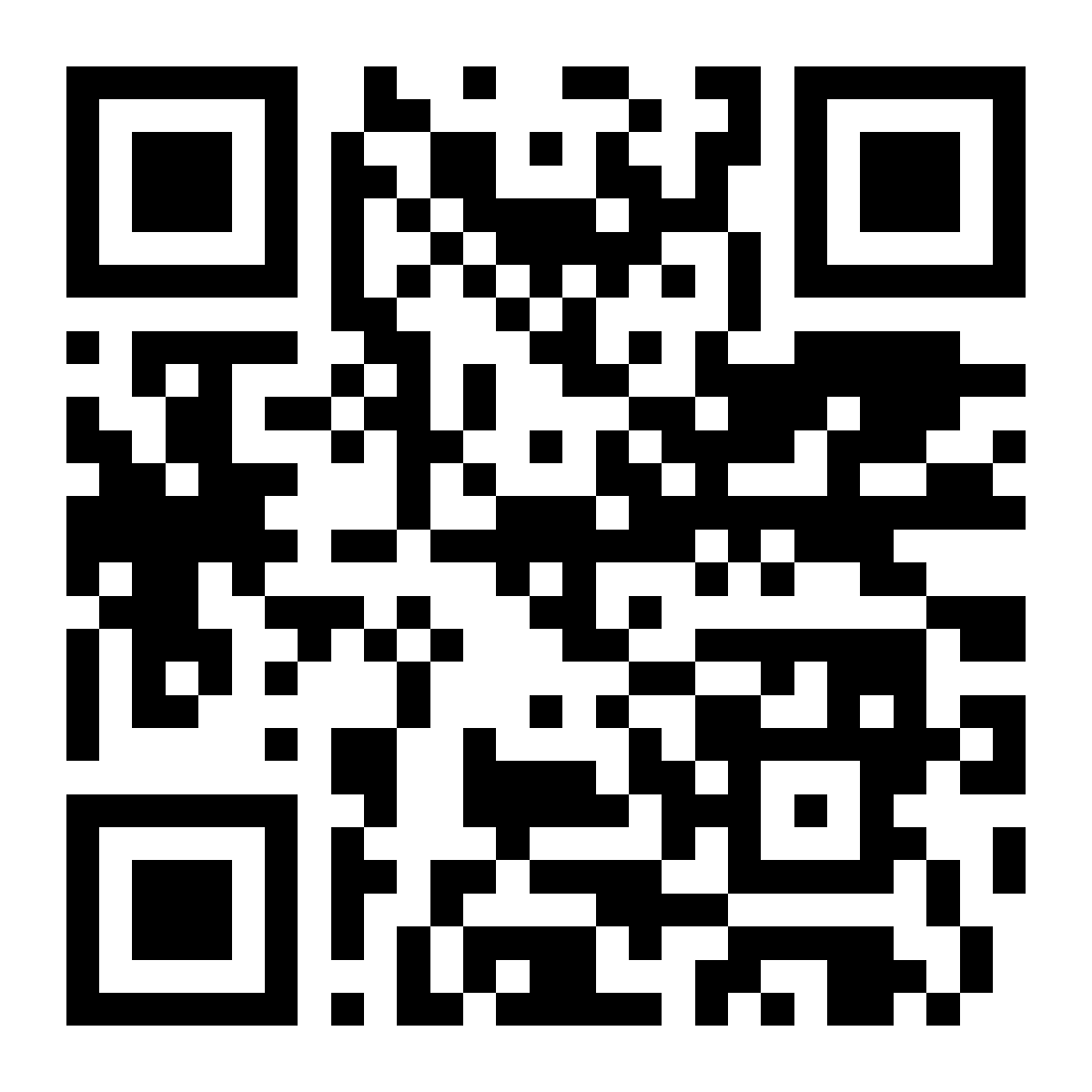 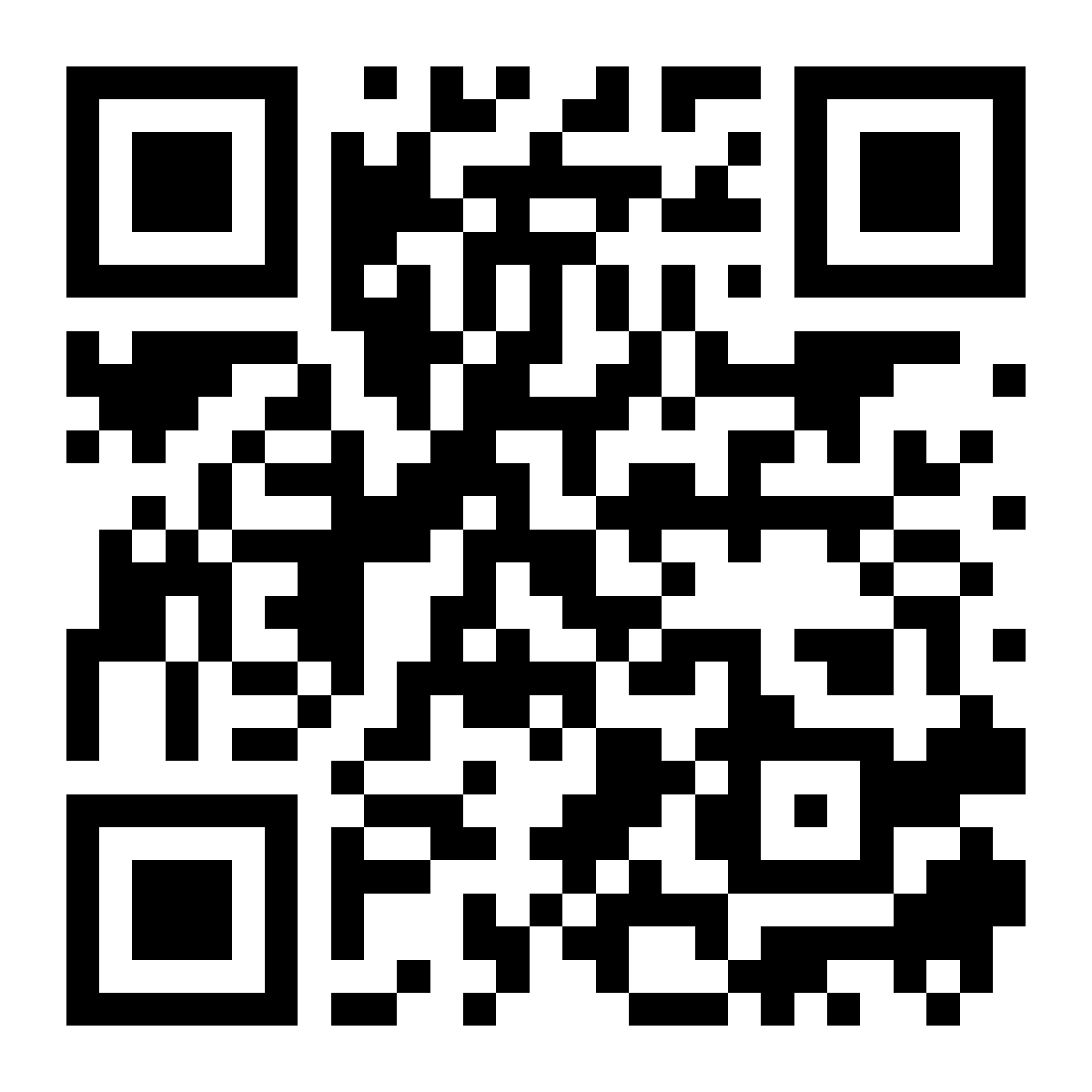 nicolethemathlady.com/workshops
nicolethemathlady.com/expansion